Cyberstage
A NEW ERA OF THEATRE PRACTICE

				By Hanasara ito
“We need new forms of expression. We need new forms, and if we can’t have them, we had better have nothing.”

				-Anton Chekov, The Seagull
SLEEP
NO
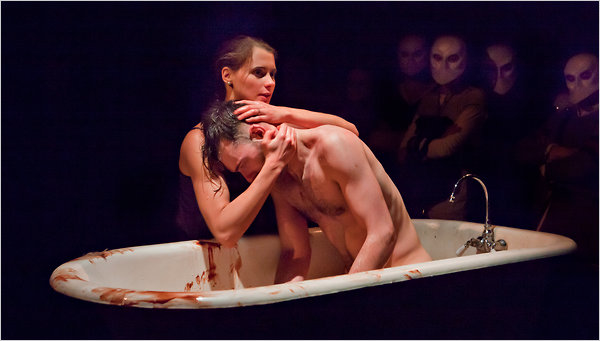 MORE
So what does the internet have to do with this?
Different social media
Facebook vs. Twitter vs. Youtube

Hypothesis: Youtube would be the most useful tool for a theatre education.
Videographic structure
Simple User Interface
Well-known organization
FIndings
After doing several observations and surveys, it seemed that my hypothesis was correct. 
Character and Period Research
Accessibility to material

Facebook a close second
Class Discussion
youtube
No income gap– all you need to make a simple youtube video is a camera and an internet connection. 

They can bring professional performances into any home in the country.

They offer a resource to show work to the world

Beckett's Play

UM University Players
concerns
How does recorded theatre affect the attendance of live performance?

How do we keep the lines between acting and film, and the benefits and purposes of each?

What are the long-term effects?
Possible solutions
Live Broadcasts

Interactive Workshops

Digital Classes through video conferencing

THINGS WE’VE NEVER EVEN THOUGHT OF!!!
“My art is always in conversation with the culture that is depicted in and sustained through the internet.”
ACKNOWLEDGEMENTS
Many thanks to Laure Pengelly Drake, G. G. Weix, and the Department of Theatre and Dance Students and Faculty for helping me with my discoveries, and always allowing me opportunities to explore the innovations of the art form.